CHÚA NHẬT XXIII THƯỜNG NIÊN NĂM B
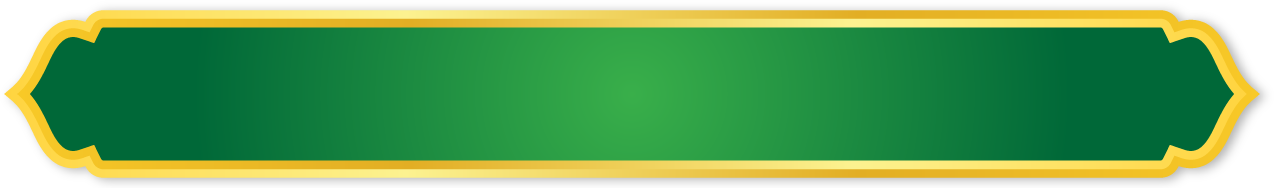 CA ĐOÀN PHANXICO XAVIE
GIÁO XỨ THIÊN ÂN
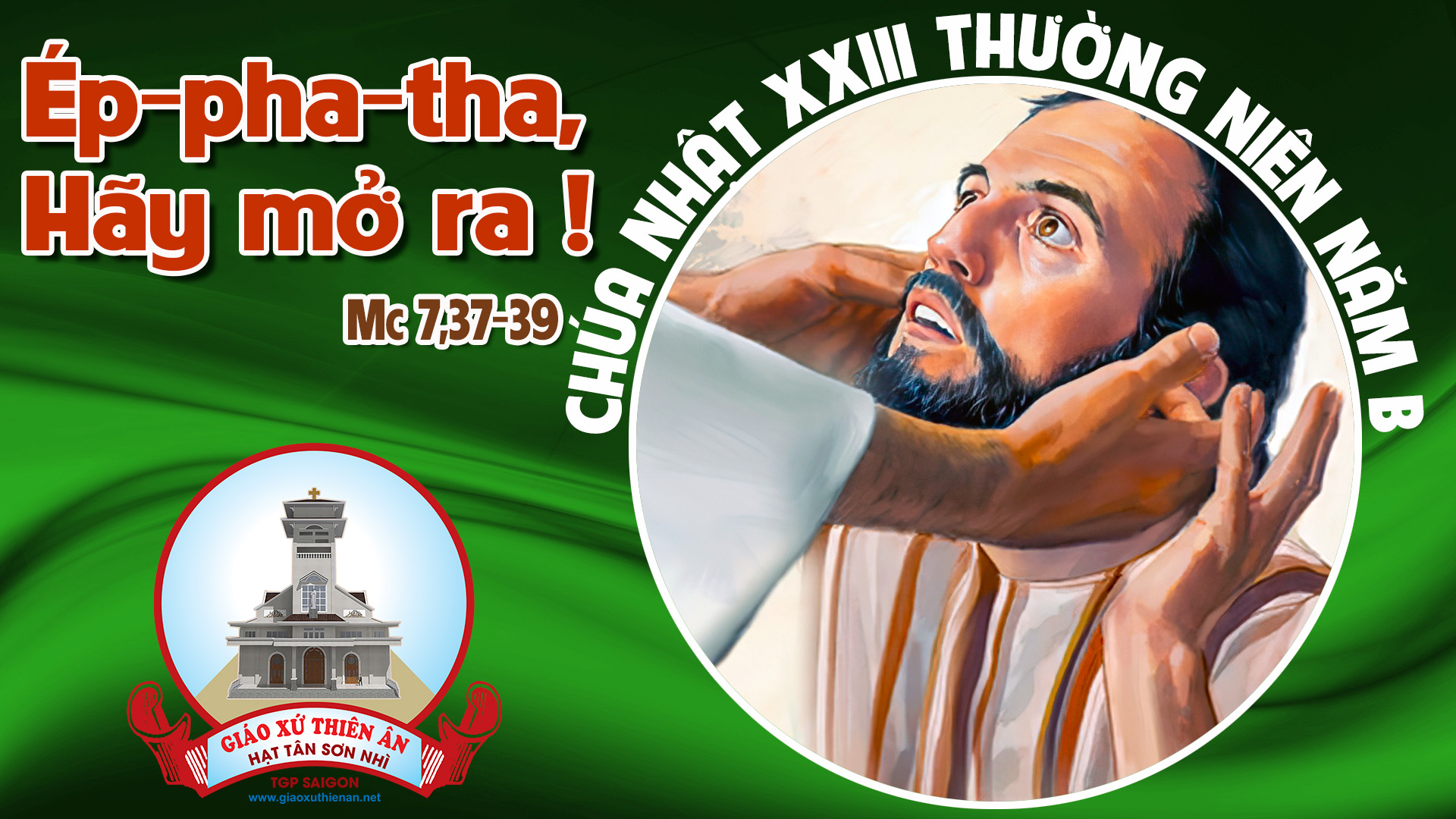 TẬP HÁT CỘNG ĐOÀNTHÁNH VỊNH 145CHÚA NHẬT XXIII THƯỜNG NIÊNNĂM B Lm. Kim Long
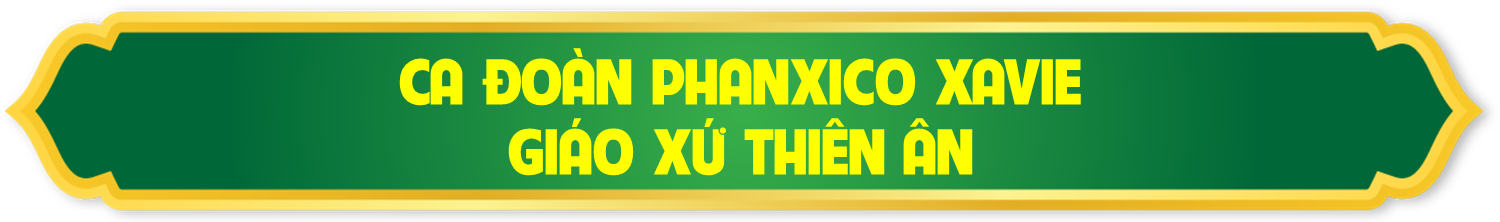 Đk: Hồn tôi hỡi, nào chúc tụng Chúa đi.
Alleluia-Alleluia
Chúa Giê-su loan báo Tin Mừng Nước Trời và chữa mọi thứ bệnh hoạn tật nguyền trong dân.
Alleluia…
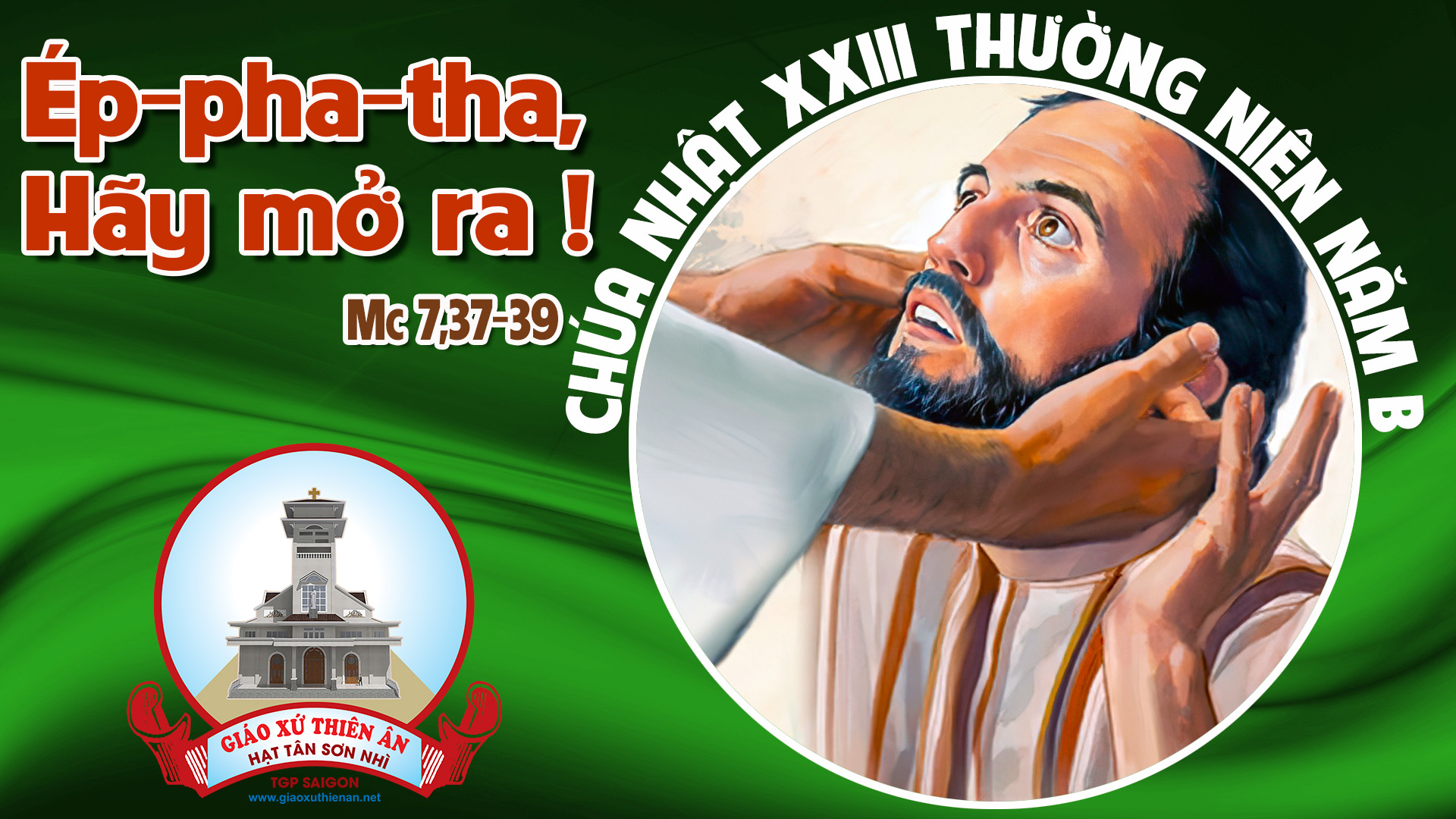 Ca Nhập LễEPHATA! HÃY MỞ RAThành Tâm
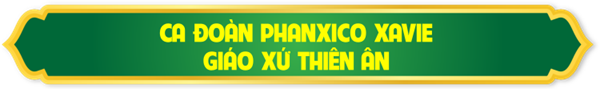 Tk1: Lạy Chúa, xin mở mắt con biết nhìn kỳ công của Ngài, trời xanh tinh tú long lanh, hoa ngàn cùng muôn muông thú. Đồi kia ai đắp lên non sông dài trùng dương mênh mông, biết rằng Ngài đã thương con, thế mà con đâu có hay.
Đk: Ephata! Hãy mở! Mở ra! Ephata! Hãy mở ra! Ephata! Ephata!
Tk2: Lạy Chúa, xin mở tay con nối liền vòng tay kẻ nghèo, tình thương dâng hiến nơi nơi cho người đời vương tăm tối. Bạn ơi, xin mở đôi tay đón về người thân cô thế, chính Ngài, Ngài đến thăm anh, thế mà anh đâu có hay.
Đk: Ephata! Hãy mở! Mở ra! Ephata! Hãy mở ra! Ephata! Ephata!
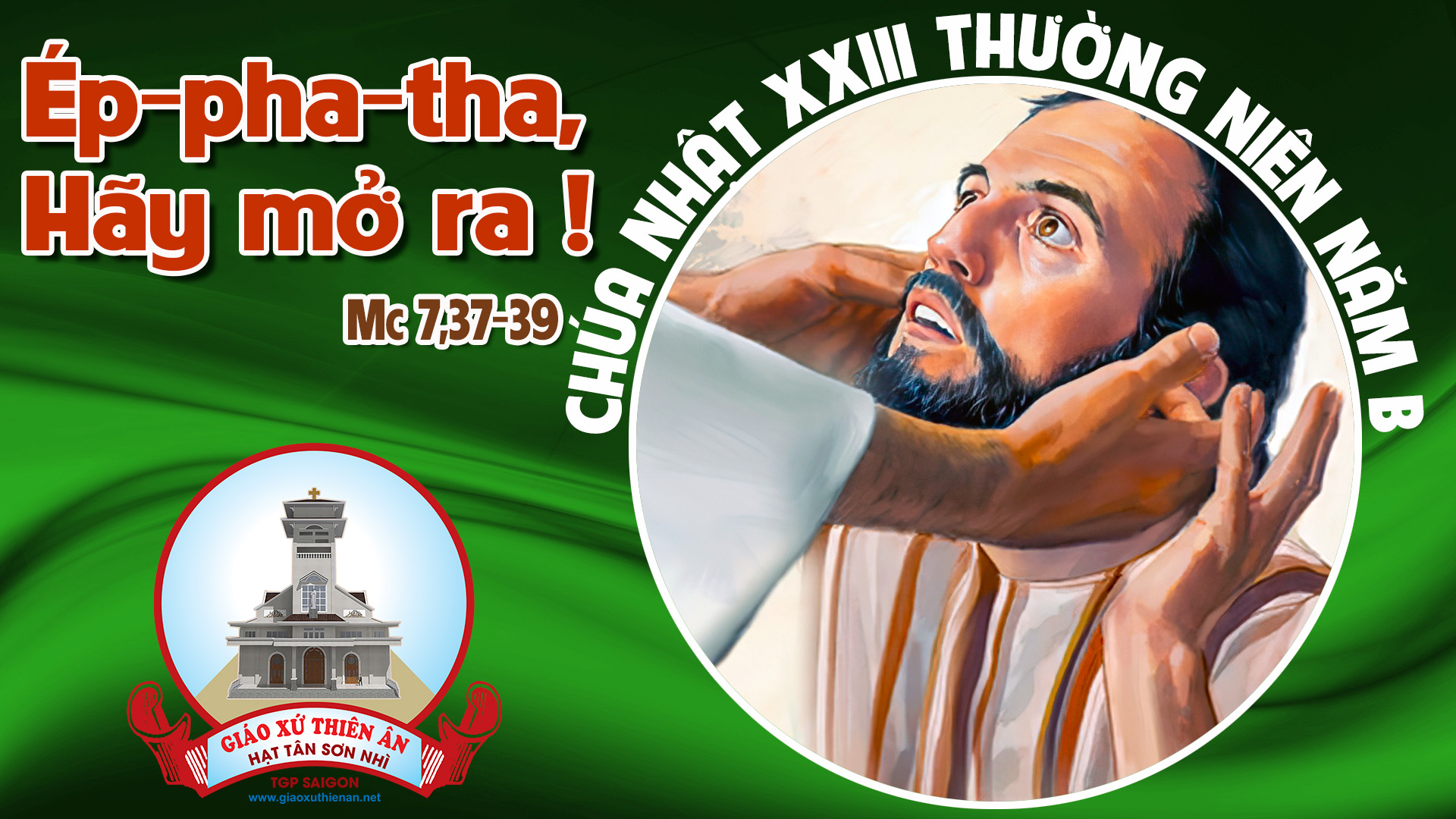 KINH VINH DANH
Ca Lên Đi 2
Chủ tế: Vinh danh Thiên Chúa trên các tầng trời. Và bình an dưới thế, bình an dưới thế cho người thiện tâm.
Chúng con ca ngợi Chúa. Chúng con chúc tụng Chúa. Chúng con thờ lạy Chúa. Chúng con tôn vinh Chúa. Chúng con cảm tạ Chúa vì vinh quang cao cả Chúa.
Lạy Chúa là Thiên Chúa, là Vua trên trời, là Chúa Cha toàn năng. Lạy Con Một Thiên Chúa, Chúa Giê-su Ki-tô.
Lạy Chúa là Thiên Chúa, là Chiên Thiên Chúa, là Con Đức Chúa Cha. Chúa xoá tội trần gian, xin thương, xin thương, xin thương xót chúng con.
Chúa xoá tội trần gian, xin nhận lời chúng con cầu khẩn. Chúa ngự bên hữu Đức Chúa Cha, xin thương, xin thương, xin thương xót chúng con.
Vì lạy Chúa Giê-su Ki-tô, chỉ có Chúa là Đấng Thánh, chỉ có Chúa là Chúa, chỉ có Chúa là Đấng Tối Cao, cùng Đức Chúa Thánh Thần trong vinh quang Đức Chúa Cha. A-men. A-men.
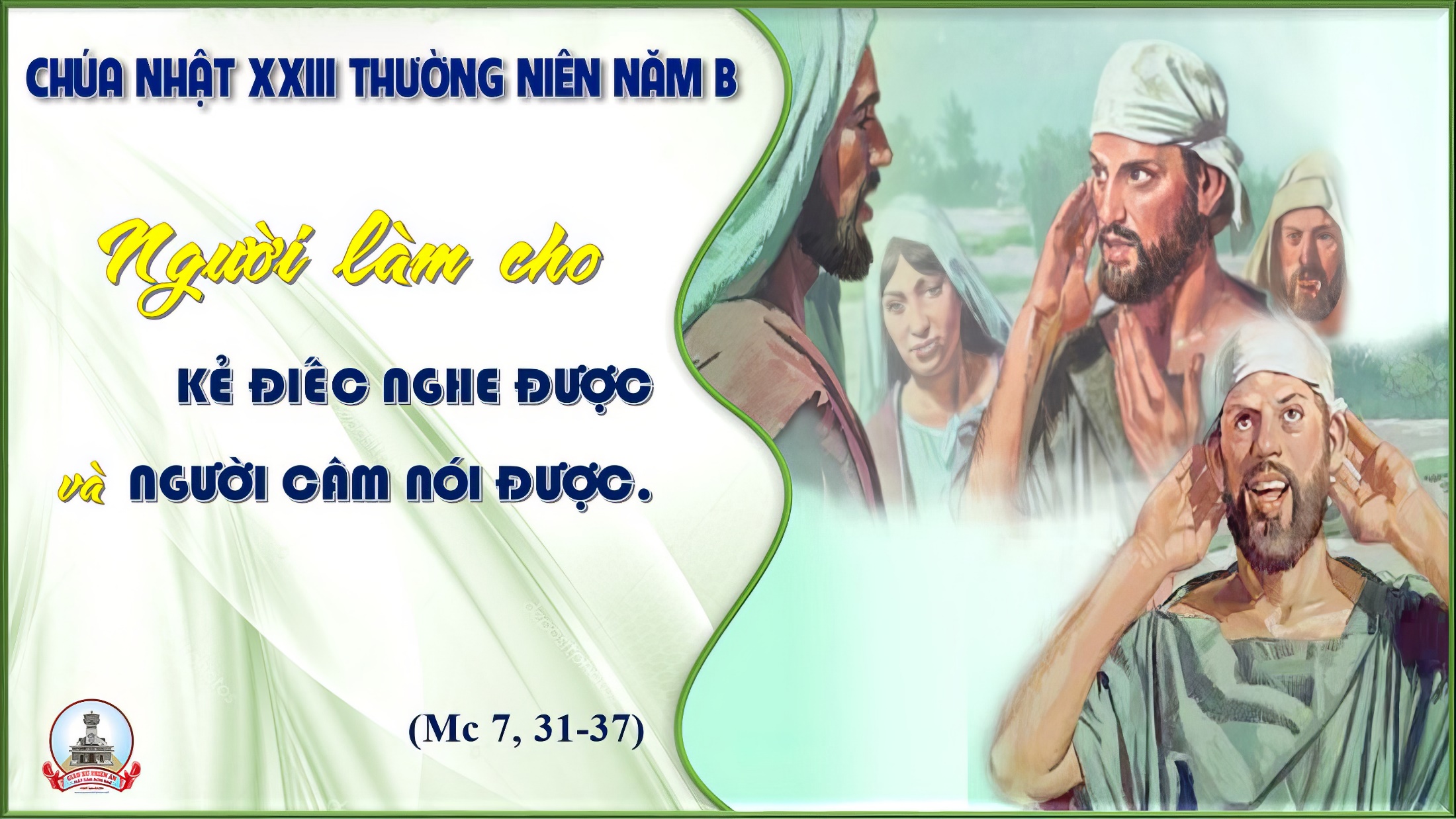 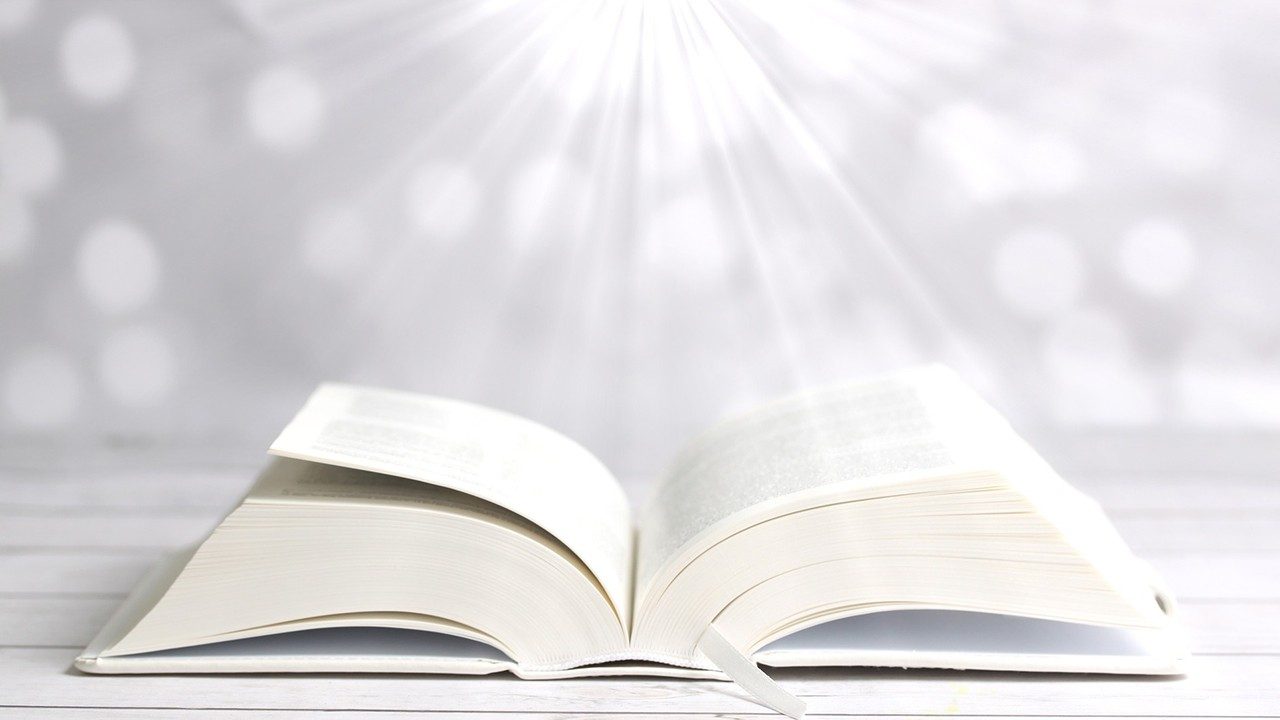 Bài đọc 1.
Mắt người mù mở ra, miệng lưỡi người câm sẽ reo hò.
Bài trích sách ngôn sứ I-sai-a.
THÁNH VỊNH 145CHÚA NHẬT XXIII THƯỜNG NIÊNNĂM B Lm. Kim Long03 Câu
Đk: Hồn tôi hỡi, nào chúc tụng Chúa đi.
Tk1: Ngài minh xét những ai bị ức oan, kẻ tù tội ra tay cứu độ liền. Ngài cũng thương ban lương thực mà nuôi kẻ khó nghèo.
Đk: Hồn tôi hỡi, nào chúc tụng Chúa đi.
Tk2: Ngài mở mắt những kẻ bị tối đui, kẻ bị dìm ra tay Chúa vực dậy. Và Chúa yêu thương những người hằng luôn sống chính trực. Ngài cũng không quên bang trợ kiều dân nấp bóng Ngài.
Đk: Hồn tôi hỡi, nào chúc tụng Chúa đi.
Tk3: Mọi mưu tính ác nhân Ngài phá tan. Chúa độ trì cô nhi với quả phụ. Ngài nắm trong tay vương quyền ngàn muôn kiếp vững bền. Này hỡi Si-on, Chúa Trời là Vua thống lãnh hoài.
Đk: Hồn tôi hỡi, nào chúc tụng Chúa đi.
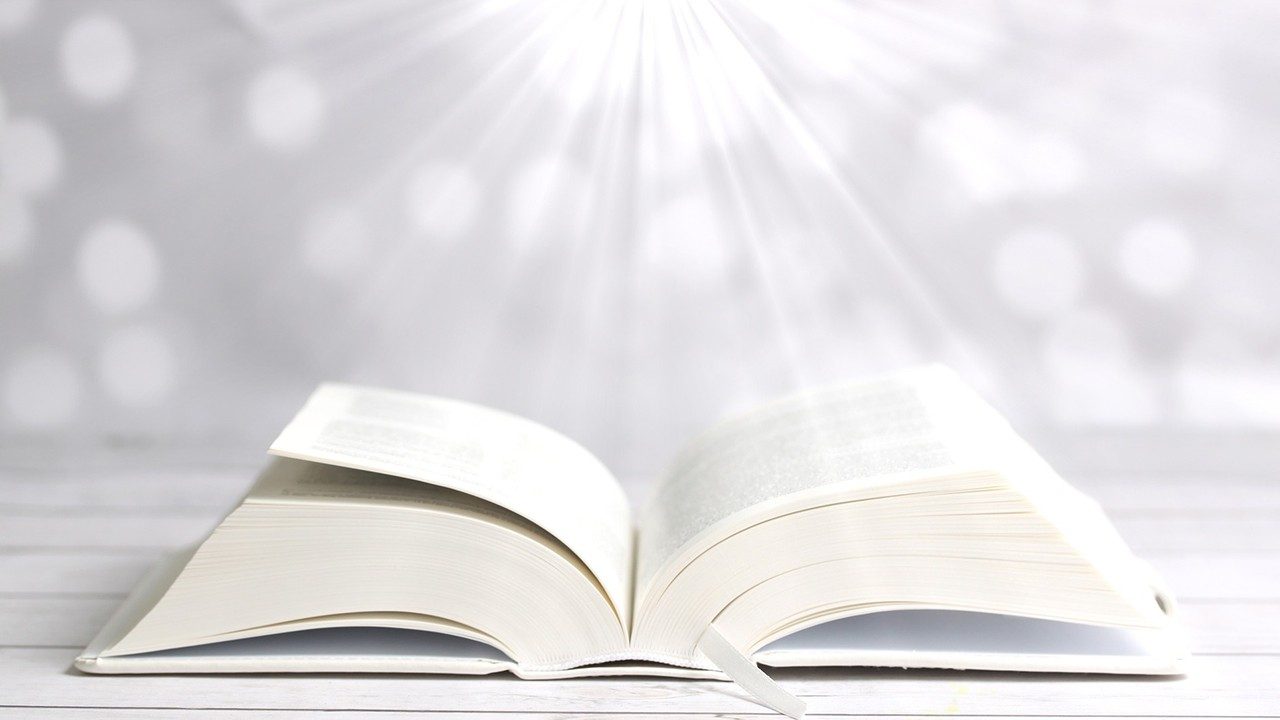 Bài đọc 2
Nào Thiên Chúa đã chẳng chọn những kẻ nghèo khó, để họ thừa hưởng vương quốc Người hay sao ?
Bài trích thư của thánh Gia-cô-bê tông đồ.
Alleluia-Alleluia
Chúa Giê-su loan báo Tin Mừng Nước Trời và chữa mọi thứ bệnh hoạn tật nguyền trong dân.
Alleluia…
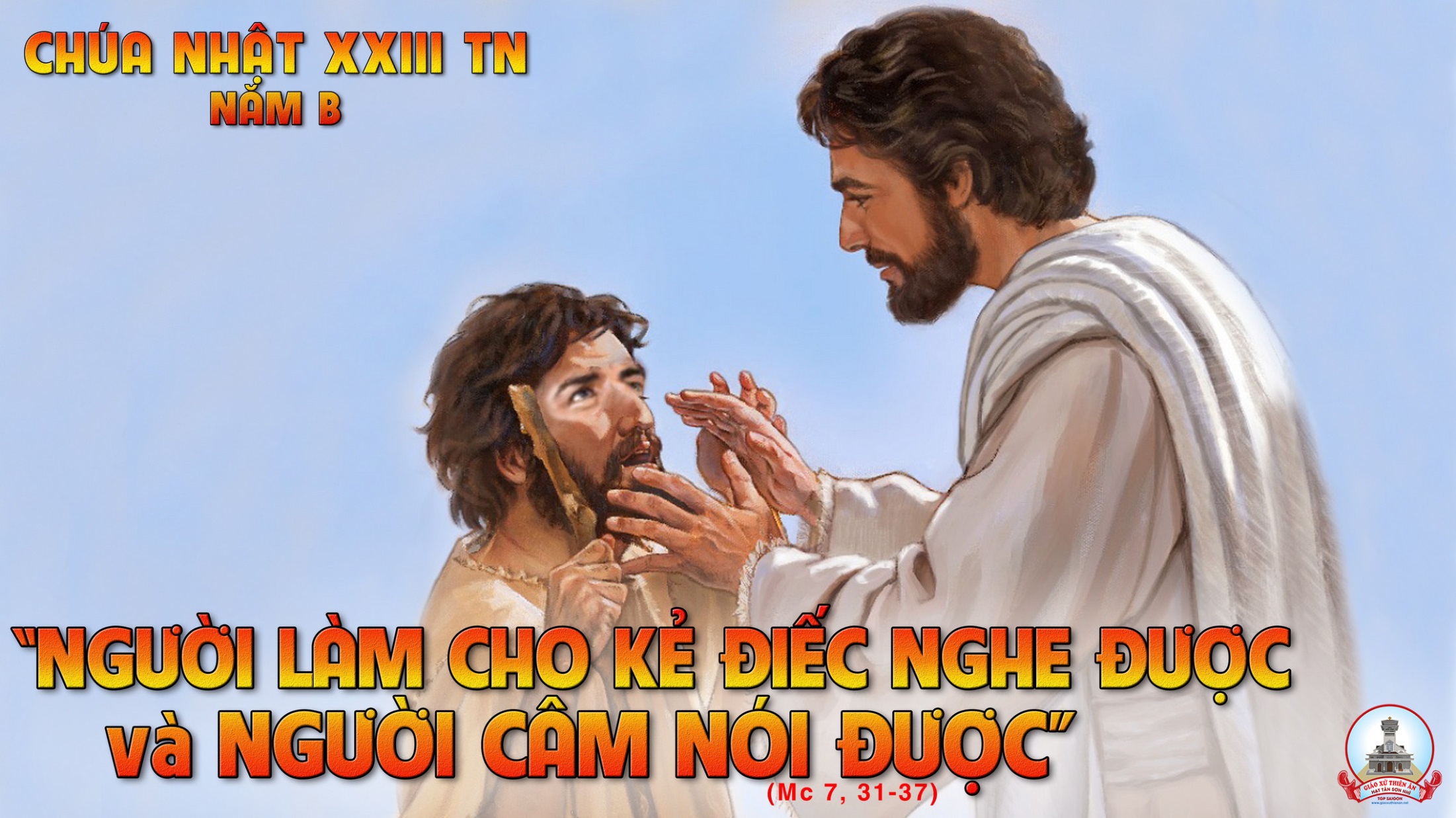 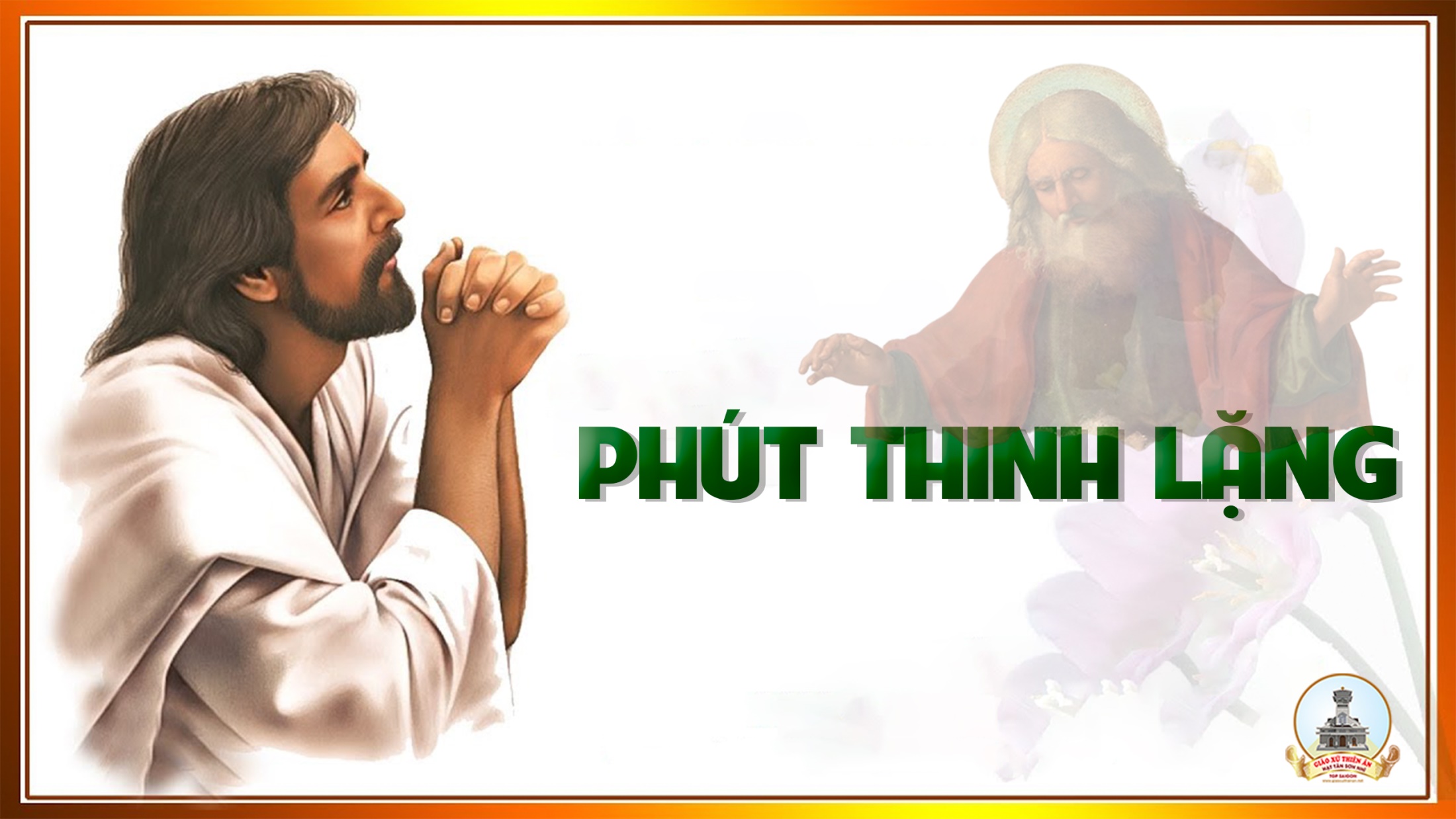 KINH TIN KÍNH
Tôi tin kính một Thiên Chúa là Cha toàn năng, Đấng tạo thành trời đất, muôn vật hữu hình và vô hình.
Tôi tin kính một Chúa Giêsu Kitô, Con Một Thiên Chúa, sinh bởi Đức Chúa Cha từ trước muôn đời.
Người là Thiên Chúa bởi Thiên Chúa, Ánh Sáng bởi Ánh Sáng, Thiên Chúa thật bởi Thiên Chúa thật,
được sinh ra mà không phải được tạo thành, đồng bản thể với Đức Chúa Cha, nhờ Người mà muôn vật được tạo thành.
Vì loài người chúng ta và để cứu độ chúng ta, Người đã từ trời xuống thế.
Bởi phép Đức Chúa Thánh Thần, Người đã nhập thể trong lòng Trinh Nữ Maria, và đã làm người.
Người chịu đóng đinh vào thập giá vì chúng ta, thời quan Phongxiô Philatô. Người chịu khổ hình và mai táng, ngày thứ ba Người sống lại như lời Thánh Kinh.
Người lên trời, ngự bên hữu Đức Chúa Cha, và Người sẽ lại đến trong vinh quang để phán xét kẻ sống và kẻ chết, Nước Người sẽ không bao giờ cùng.
Tôi tin kính Đức Chúa Thánh Thần là Thiên Chúa và là Đấng ban sự sống, Người bởi Đức Chúa Cha và Đức Chúa Con mà ra,
Người được phụng thờ và tôn vinh cùng với Đức Chúa Cha và Đức Chúa Con. Người đã dùng các tiên tri mà phán dạy.
Tôi tin Hội Thánh duy nhất thánh thiện công giáo và tông truyền.
Tôi tuyên xưng có một Phép Rửa để tha tội. Tôi trông đợi kẻ chết sống lại và sự sống đời sau. Amen.
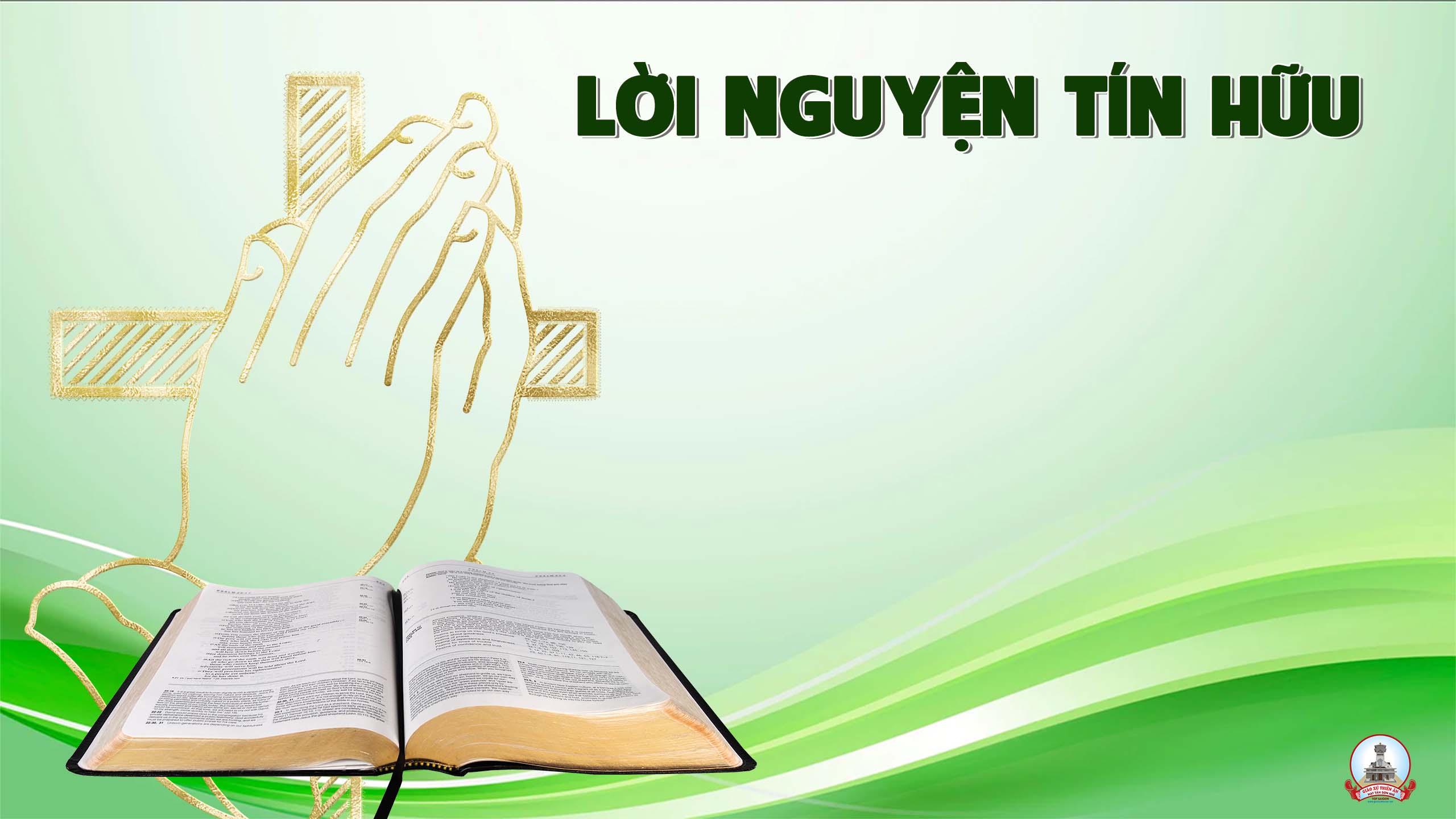 Anh chị em thân mến, Thiên Chúa luôn yêu thương nhân loại, Người muốn chữa lành mọi bệnh tật xác hồn của con người để họ được sống hạnh phúc. Chúng ta cùng cảm tạ Chúa và dâng lời cầu xin.
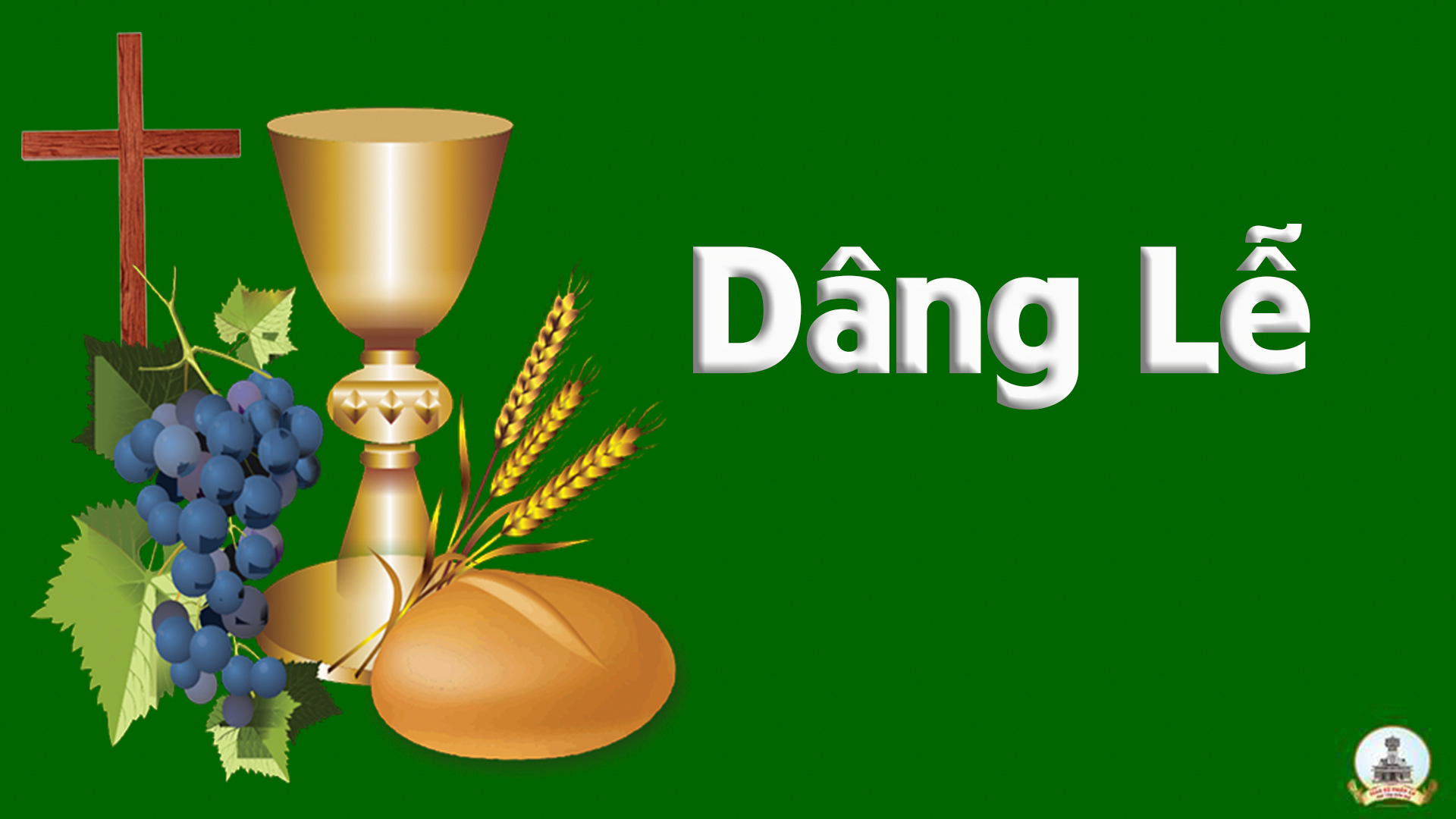 LỄ TÌNH YÊU
Bạch Vân
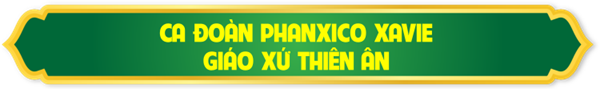 Đk: Đây của lễ tình yêu hiệp dâng với bánh rượu từ bao lao công ruộng đồng trở nên thần lương nuôi sống sẻ chia hương nồng tình yêu…
…Đây của lễ tình yêu hiệp dâng với hương trầm tỏa lan hương thơm ngạt ngào hòa tan trong rượu bánh dâng về Cha Chí Nhân.
Tk1: Thân con đây tựa rượu bánh, tình yêu con quyện hương trầm, hiệp dâng lên Cha Cực Thánh biến thành hiến lễ tình yêu.
Đk: Đây của lễ tình yêu hiệp dâng với bánh rượu từ bao lao công ruộng đồng trở nên thần lương nuôi sống sẻ chia hương nồng tình yêu…
…Đây của lễ tình yêu hiệp dâng với hương trầm tỏa lan hương thơm ngạt ngào hòa tan trong rượu bánh dâng về Cha Chí Nhân.
Tk2: Thân con đây tựa ngọn nến vì yêu thương nguyện quên mình, chịu tan hy sinh nhựa sống hiến mình tẩy xóa tội khiên.
Đk: Đây của lễ tình yêu hiệp dâng với bánh rượu từ bao lao công ruộng đồng trở nên thần lương nuôi sống sẻ chia hương nồng tình yêu…
…Đây của lễ tình yêu hiệp dâng với hương trầm tỏa lan hương thơm ngạt ngào hòa tan trong rượu bánh dâng về Cha Chí Nhân.
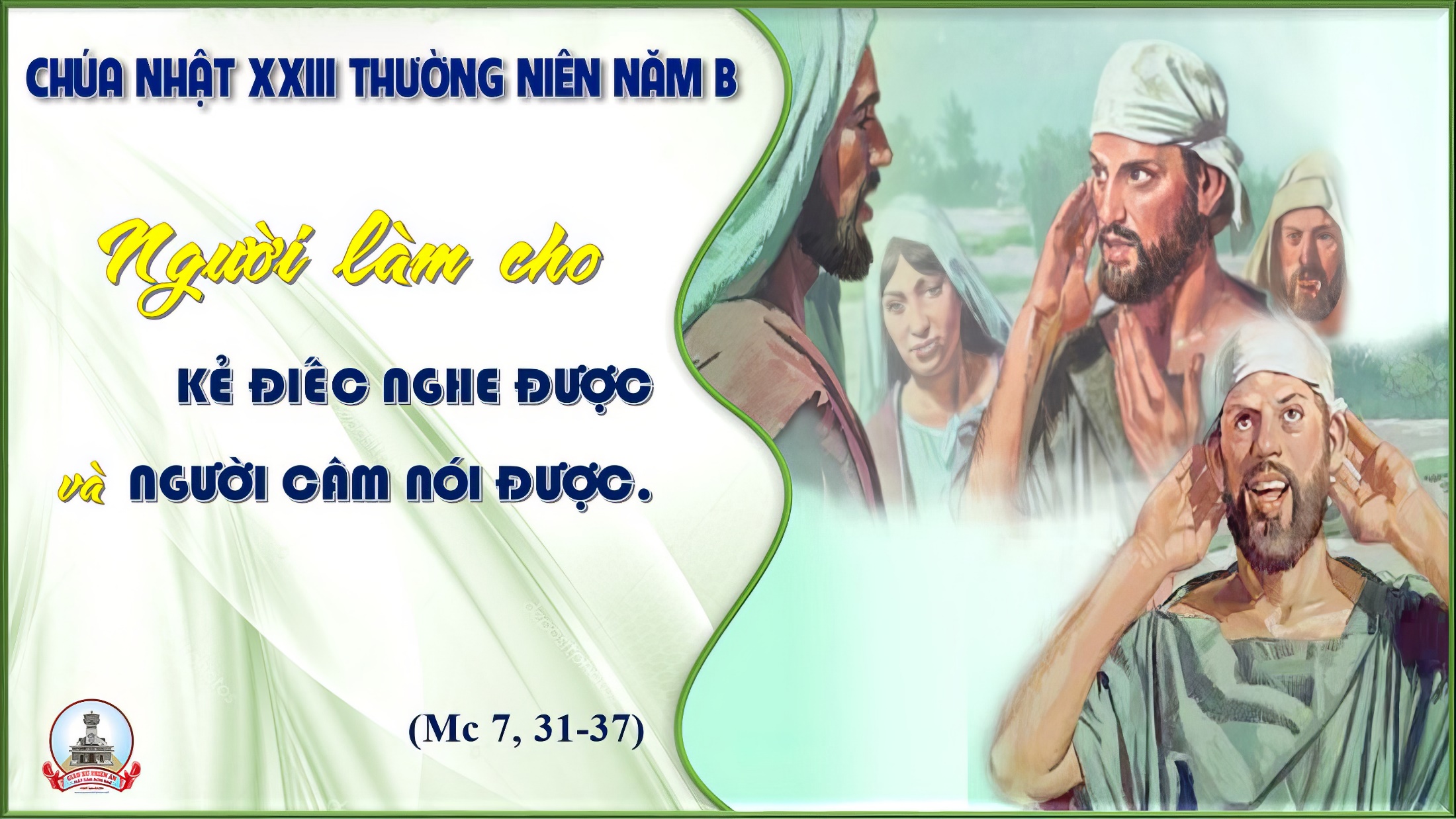 Ca Nguyện Hiệp LễVỀ BÊN CHÚAPhùng Minh Mẫn
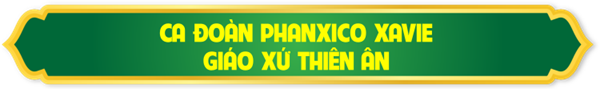 Tk1: Như nai rừng đang khát mong về suối trong ngọt ngào, con mơ về quê dấu yêu dường bao. Chốn an bình thư thái có muôn phúc lộc tươi mới tựa vào lòng Chúa con nghỉ ngơi…
… Nơi lưu đày sâu đắng bao ngày vắng xa nụ cười. Thân nô lệ tìm thấy đâu niềm vui, ngước trông về trời cao tiếng con xin Ngài nghe thấu dìu đưa con thoát xa khổ đau.
Đk: Về bên Chúa một ngày con sướng vui nhiều hơn vạn ngày trần thế. Chính Ngài là cùng đích con đi về. Về bên Chúa niềm vui tràn ứ, ngàn thu không hề phai úa có Chúa vui thỏa niềm ước mơ.
Tk2: Mang thân phận tội lỗi trên đường thế gian mịt mờ, con bao lần gục ngã trong bùn nhơ. Chốn u sầu héo úa mắt con đẫm lệ chan chứa, vạn lần đau xót cho tội xưa…
… Ôi nhân hậu lòng Chúa như đại dương luôn dạt dào, qua muôn đời hằng chứa chan nhường bao. Khấn xin Ngài thương xót thấm khô bao giọt nước mắt dìu đưa con tới quê trời cao.
Đk: Về bên Chúa một ngày con sướng vui nhiều hơn vạn ngày trần thế. Chính Ngài là cùng đích con đi về. Về bên Chúa niềm vui tràn ứ, ngàn thu không hề phai úa có Chúa vui thỏa niềm ước mơ.
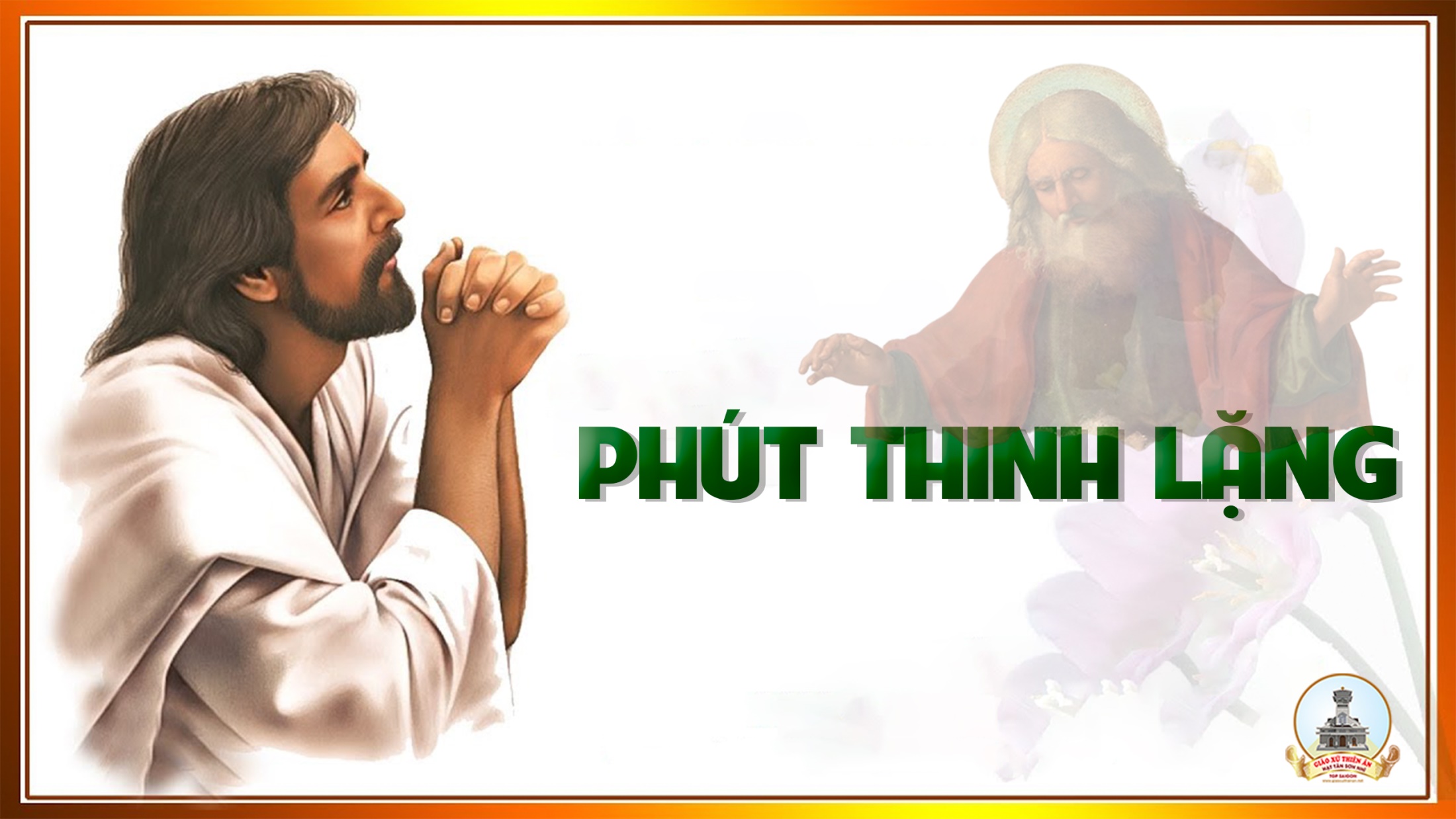 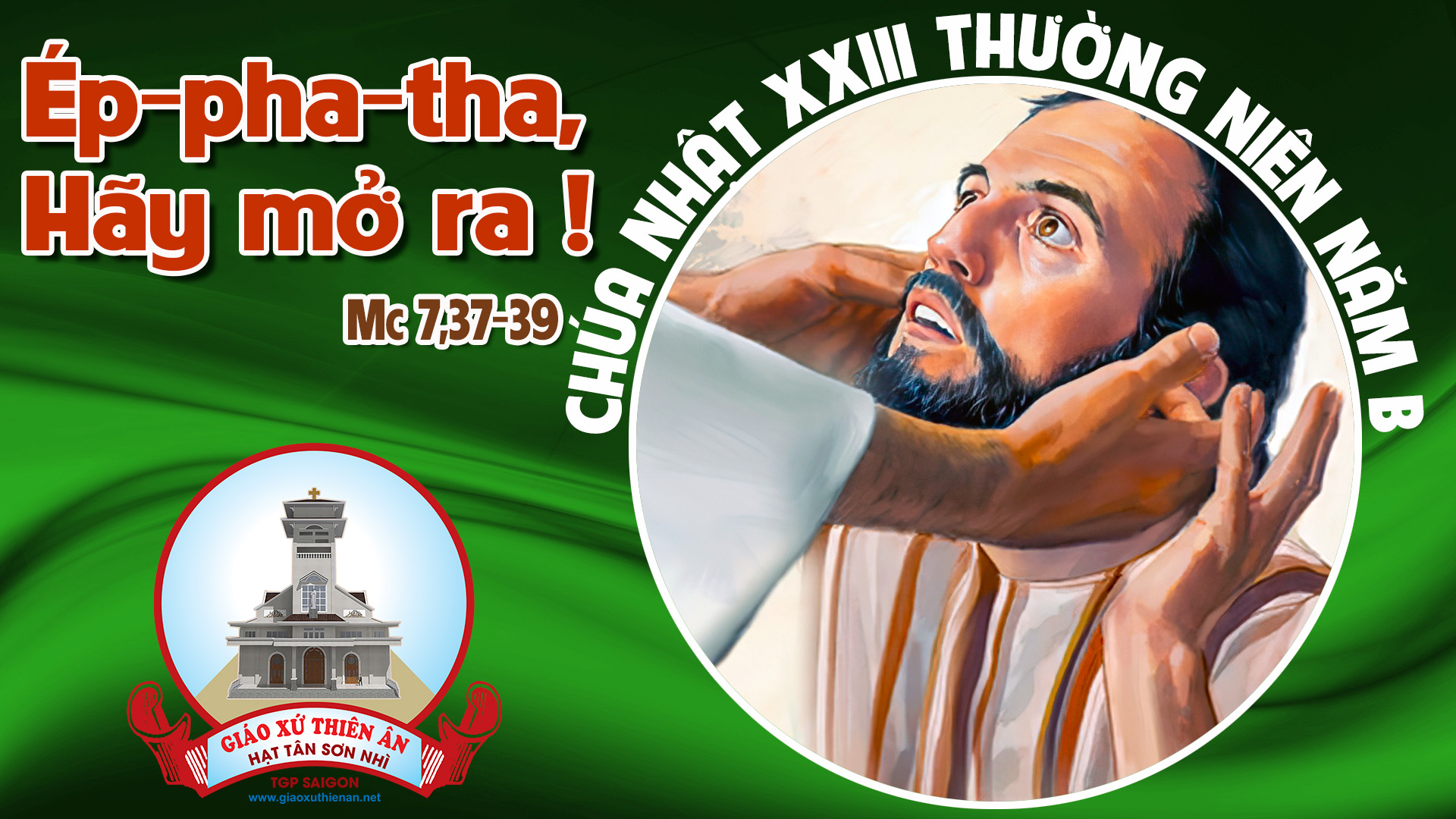 Ca Kết LễGẶP GỠ ĐỨC KI-TÔLm. Tiến Lộc
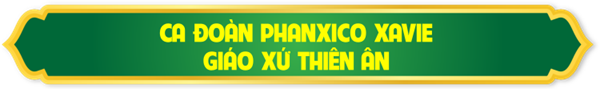 Đk: Gặp gỡ Đức Ki-Tô, biến đổi cuộc đời mình. Gặp gỡ Đức Ki-Tô đón nhận ơn tái sinh. Gặp gỡ Đức Ki-Tô chân thành mình gặp mình. Gặp gỡ Đức Ki-Tô nảy sinh tình đệ huynh.
Tk1: Nguồn suối nếu bế tắc thì dòng sông mau cạn khô. Tình yêu không Ki-Tô, ôi tình yêu sao cằn cỗi. Vì Chúa chính nguồn suối, nguồn yêu thương vô biên, biển yêu thương nối liền hoang đảo giữa đại dương.
Đk: Gặp gỡ Đức Ki-Tô, biến đổi cuộc đời mình. Gặp gỡ Đức Ki-Tô đón nhận ơn tái sinh. Gặp gỡ Đức Ki-Tô chân thành mình gặp mình. Gặp gỡ Đức Ki-Tô nảy sinh tình đệ huynh.
Tk2: Cuộc sống kiếp lữ khách lộ trình xa ơi thật xa. Đường nguy nan phong ba đơn độc sức hơi kiệt ngã. Kìa bỗng Chúa hiện đến nhẹ tay nâng con lên, ủi an như mẹ hiền, chính Ngài Chúa bình an.
Đk: Gặp gỡ Đức Ki-Tô, biến đổi cuộc đời mình. Gặp gỡ Đức Ki-Tô đón nhận ơn tái sinh. Gặp gỡ Đức Ki-Tô chân thành mình gặp mình. Gặp gỡ Đức Ki-Tô nảy sinh tình đệ huynh.
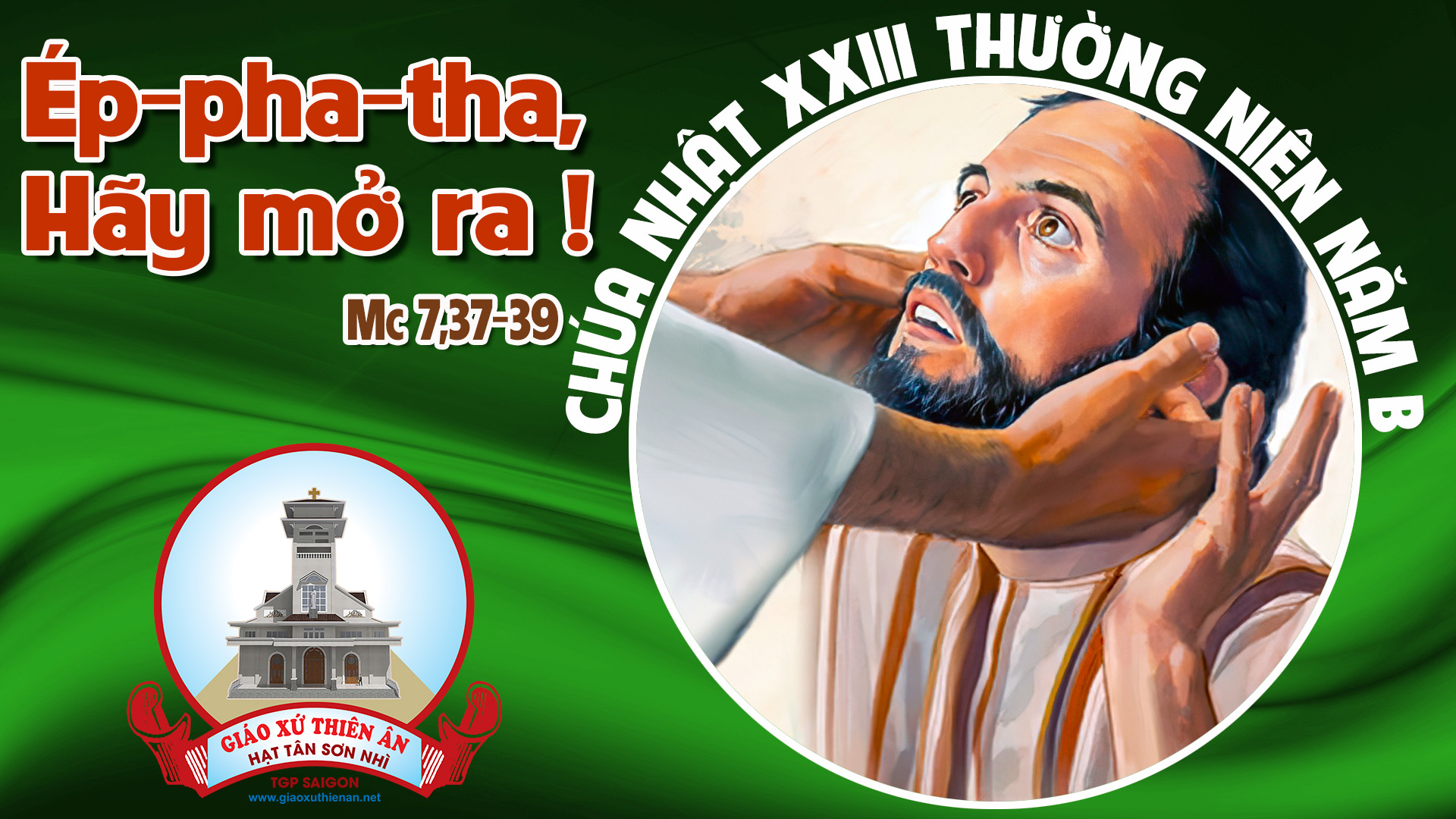